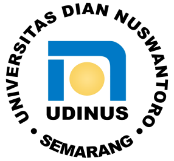 Prodi DIII Rekam Medis dan Informasi Kesehatan
FAKULTAS KESEHATAN
UNIVERSITAS DIAN NUSWANTORO
Maulana Tomy Abiyasa, Amd.PK, SKM
DESAIN FORMULIRPertemuan 3
3.1 Kapan formulir diperlukan?
3.2 Dasar Hukum Desain Formulir
3.3 Prinsip Dasar Desain Formulir
3.4 Faktor yang perlu dipertimangkan dlm perancangan formulir
3.5 Informasi yang diperlukan
3.6 Syarat perancang formulir
3.7 Alur Desain Formulir
3.1 Kapan formulir diperlukan?
Kapan formulir diperlukan?
Jika suatu kejadian harus dicatat
jika informasi tertentu harus dicatat
jika berbagai informasi yang saling berhubungan perlu disatukan dalam tempat yang sama, untuk memudahkan pengecakan yang cepat mengenai kelengkapan infromasinya
jika dibutuhkan untuk menetapkan tanggungjawab terjadinya transaksi
3.2 DASAR HUKUM DESAIN    			  FORMULIR
Keputusan Menteri PAN Nomor 135 tahun 2002 tentang Jabatan Fungsional Perekam medis dan angka kreditnya 
Keputusan Menteri Kesehatan RI Nomor 377 tahun 2007 tentang Standar Profesi Perekam Medis dan informasi Kesehatan 
Peraturan Menteri Kesehatan RI Nomor 269 tahun 2008 tentang Rekam Medis 
Peraturan Pemerintah Nomor 32 tahun 1996 tentang Tenaga Kesehatan 
Undang-Undang RI Nomor 36 tahun 2009 tentang Kesehatan 
Undang-Undang RI Nomor 11 tahun 2008 tentang Informasi dan Transaksi Elektronik 
Undang-Undang RI Nomor 29 tahun 2004 tentang Praktik Kedokteran
Berdasarkan Kepmenkes RI Nomor 377 tahun 2007 bahwa kompetensi perekam medis: 

nomor 3 tentang Manajemen Rekam Medis dan Informasi Kesehatan, bahwa perekam medis mampu mengelola rekam medis dan informasi kesehatan untuk memenuhi kebutuhan pelayanan medis, administrasi dan kebutuhan informasi kesehatan sebagai bahan pengambilan keputusan, khususnya pada unit kompetensi mendesain formulir rekam medis. 
nomor 5 tentang Statistik Kesehatan untuk unit kompetensi mampu Mendesain formulir untuk tahap pengumpulan data kesehatan, bahwa perekam medis mampu menggunakan statistik kesehatan untuk menghasilkan informasi dan perkiraan yang bermutu sebagai dasar perencanaan dan pengambilan keputusan di bidang pelayanan kesehatan, khususnya pada unit kompetensi mendesain formulir untuk tahap pengumpulan data kesehatan.
Dasar hukum pelaksanaan kegiatan tersebut tertuang pada Keputusan Menteri PAN Nomor 135 tahun 2002 tentang Jabatan Fungsional Perekam Medis dan Angka Kreditnya. Dalam peraturan ini Bab V tentang Rincian Kegiatan dan Unsur yang Dinilai dalam Memberikan Angka Kredit, Pasal 7 (1) sebagai Perekam Medis pada tingkat penyelia mempunyai tugas antara lain: 
Membuat usulan bentuk formulir untuk pengolahan data kegiatan pelayanan medis dan panduan pengisiannya. 
Mengevaluasi formulir rekam medis yang digunakan. 
Memperbaiki bentuk formulir untuk pengolahan data kegiatan pelayanan medis dan panduan pengisiannya
3.3 Prinsip dasar desain formulir
Menurut Huffman (1994) aturan dasar atau prinsip desain formulir: 
1. Sesuai kebutuhan pengguna 
Pelajari tujuan dan pemakaian formulir dan buatlah rancangan sesuai kebutuhan pengguna. Untuk mengtahui kebutuhan pengguna dapat dilakukan dengan mengidentifikasi kebutuhan pengguna dan studi dokumentasi dengan mempertimbangkan standar isi formulir. Identifikasi kebutuhan dilakukan dengan menggunakan alat ceklist. 

2. Membuat formulir sesederhana mungkin 
Rancanglah formulir sesederhana mungkin, hilangkan data atau informasi yang tidak diperlukan. Untuk mendapatkan formulir yang sederhana dapat dilakukan dengan analisis kebutuhan item data antar formulir dalam petugas yg sama.
3. Terminologi yang standar 
Gunakan terminologi standar untuk semua elemen data atau gunakan definisi-definisi, beri label semua informasi. Untuk dapat menggunakan terminologi standar, maka perlu dibuat kebijakan tertulis yang disyahkan tentang terminologi standar dan sinkatan yang digunakan di rumah sakit. 

4. Adanya pedoman pengumpulan dan interpretasi data 
Jika perlu masukan pedoman untuk menjamin agar pengumpulan dan intepretasi data konsisten. Pedoman pengisian diperlukan untuk contoh: 
isian pilihan (disilang, dicentang, dilingkar, dicoret, dll); Item yg isiannya lebih dr satu, misal laki-laki atau L atau Pria 

5. Urutan penempatan item yang logis 
Untuk mendapatkan urutan penempatan item yang logis dapat dilakukan dengan menempatkan item formulir sesuai dengan alur pengisiannya atau alur mendapatkan informasi, misal: data sosial di dapatkan lebih dahulu dari pada data medis, sehingga penempatan data sosial lebih dahulu setelah itu data medis.
3.4 Faktor yang perlu dipertimbangkan dalam merancang formulir
siapa yang memerlukan atau akan mendapat informasi yang dicatat dalam fromulir? menentukan berapa lembar formulir tersebut harus dibuat
adakah formulir yang sekarang digunakan berisi infromasi yang sama? memungkinkan penyatuan beberapa formulir
apakah elemen-elemen yang harus dicantumkan di dalam formulir telah disusun menurut urutan yang logis?   mengurangi kemungkinan terjadinya kesalahan dalam pengisian formulir dan akan mengurangi waktu pengisian
apakah formulir tsb akan memerlukan penulisan dengan tangan atau pemrosesan dengan mesin atau kedua-duanya?menentukan lebar spasi dan penggunaan garis atau spasi saja
apakah fromulir tsb akan disimpan di dalam suatu arsip? menentukan mutu kertas, ukuran kertas dan perforasi bila diperlukan
3.5 Informasi yang diperlukan 	   		  dalam merancang formulir
perlu dilakukan survai guna mengumpulkan informasi :
yang bersangkutan dengan formulir itu sendiri (isi, jumlah lembar tembusan dan jenis yang digunakan)
yang bersangkutan dengan kegiatan penyediaan, pengisisn dan pencatatan formulir tsb
3.6 Syarat perancang formulir
mengenal tujuan sistem 
fungsi-fungsi yang terkait serta 
syarat-syarat terselenggaranya sistem
dapat menjelaskan mengapa formulir itu dibuat
3.7 Alur Desain Formulir
Lakukan identifikasi formulir yang telah dibagikan menggunakan prinsip dasar desain formulir dan standar data yang telah ditentukan